What do you see? Activity

	Teacher Instructions:
	Show students “What do you see?” pictures and have them write what they see before their trip 
	to the Augusta Canal.  
	Pictures should be shown on computers or smart boards. Then after your field trip, show the pictures
 	again and have them write what they see.  Encourage students to write about what is happening 
	in the picture as well as descriptions and names of the parts of the picture. 
	Hopefully the answers will be very different.

 	Student Instructions:
	Write four paragraphs, one for each number describing what you see.
	1-Two pictures
	2-Two pictures
	3-One picture
	4-One picture
Grades 3-6
Anticipation Writing Activity
Assessment Writing Activity
What do you see?
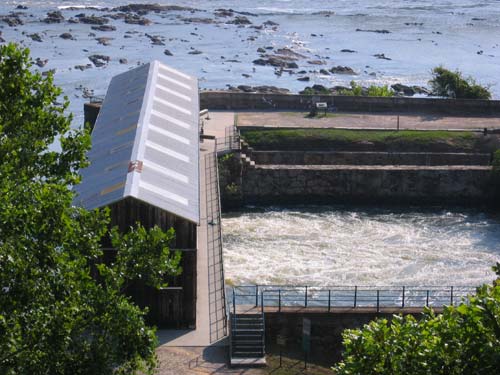 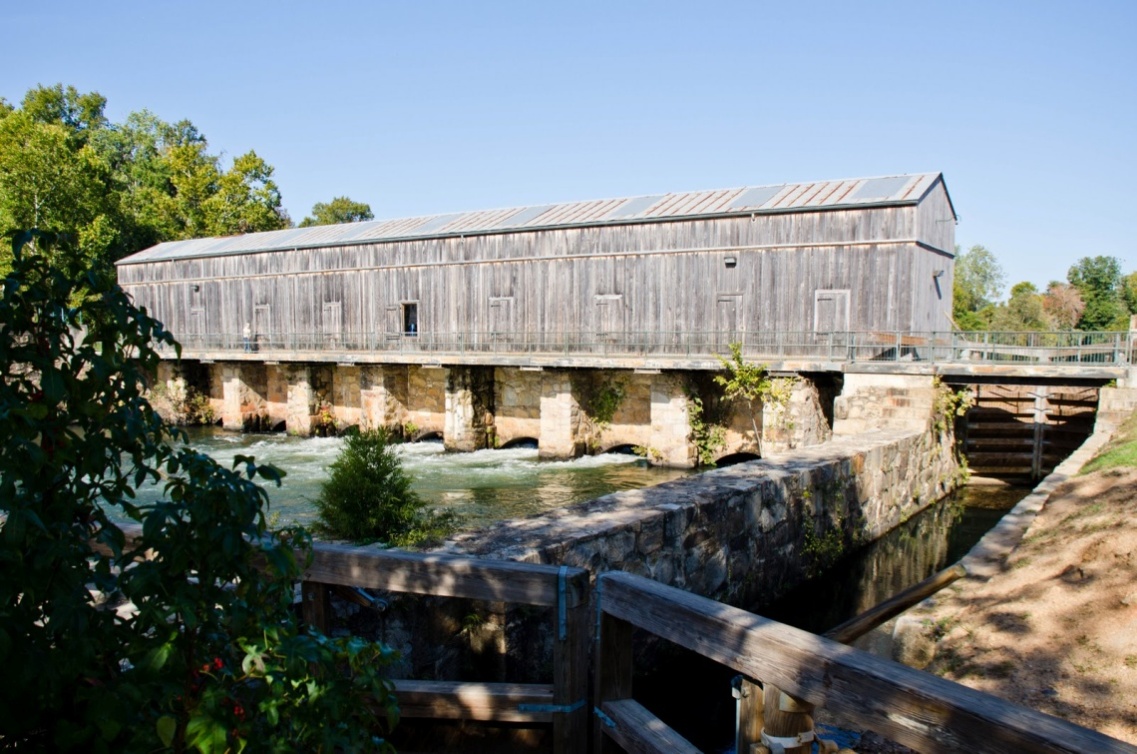 1
What do you see?
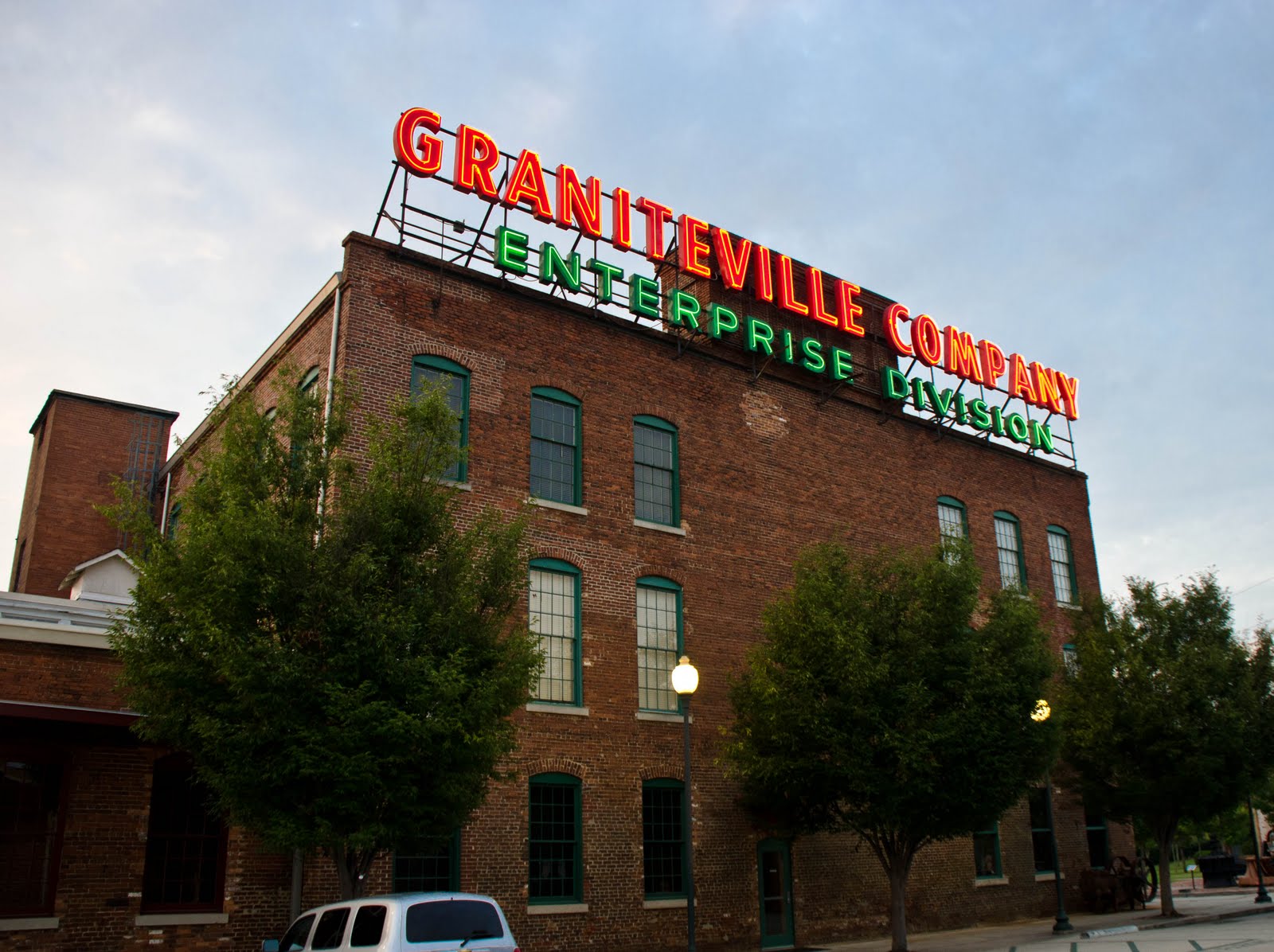 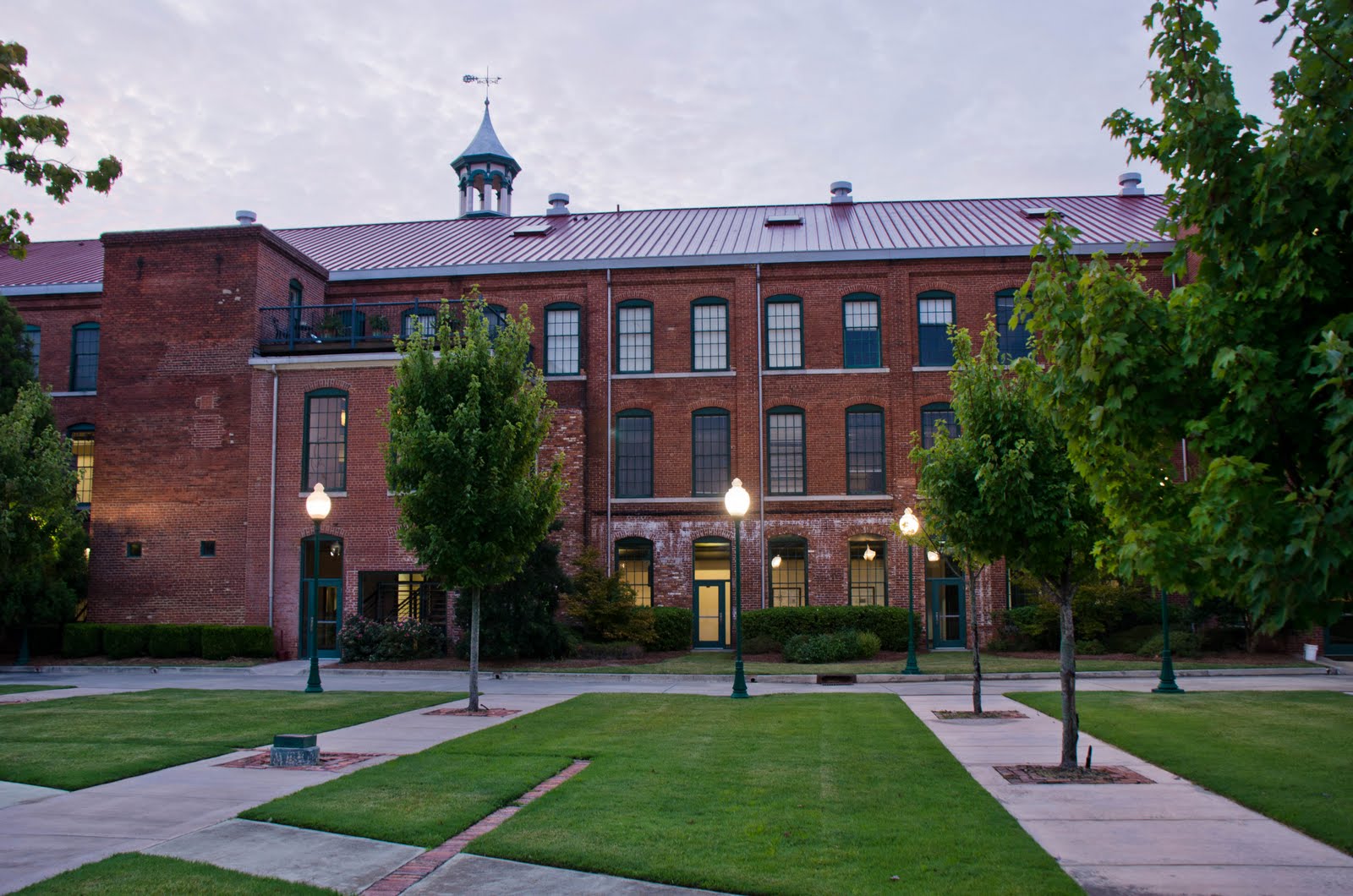 2
What do you see?
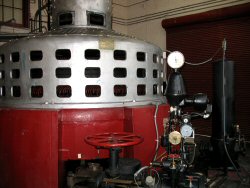 3
What do you see?
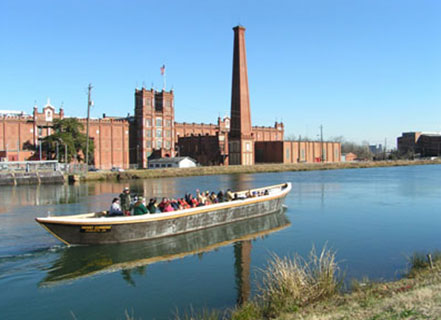 4